02
U-Code Technology
Optimized deep compression technology
H.264
Ultra 265 Bandwidth-light
How many 2MP cameras can be carried by a 20Mb broadband network?
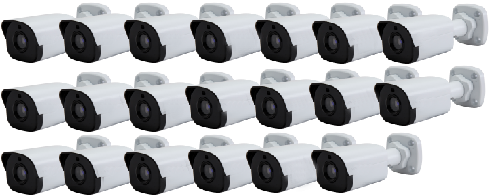 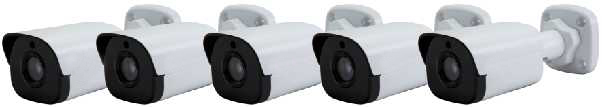 5-ch
20-ch
Basic Mode: Up to 25%-80%  bandwidth reduction
Advanced Mode: Up to 80%-95% bandwidth reduction
U-Code Image-fidelity
4Mbps bit rate down to 1Mbps or lower with movement, while keeping the same resolution and frame rate
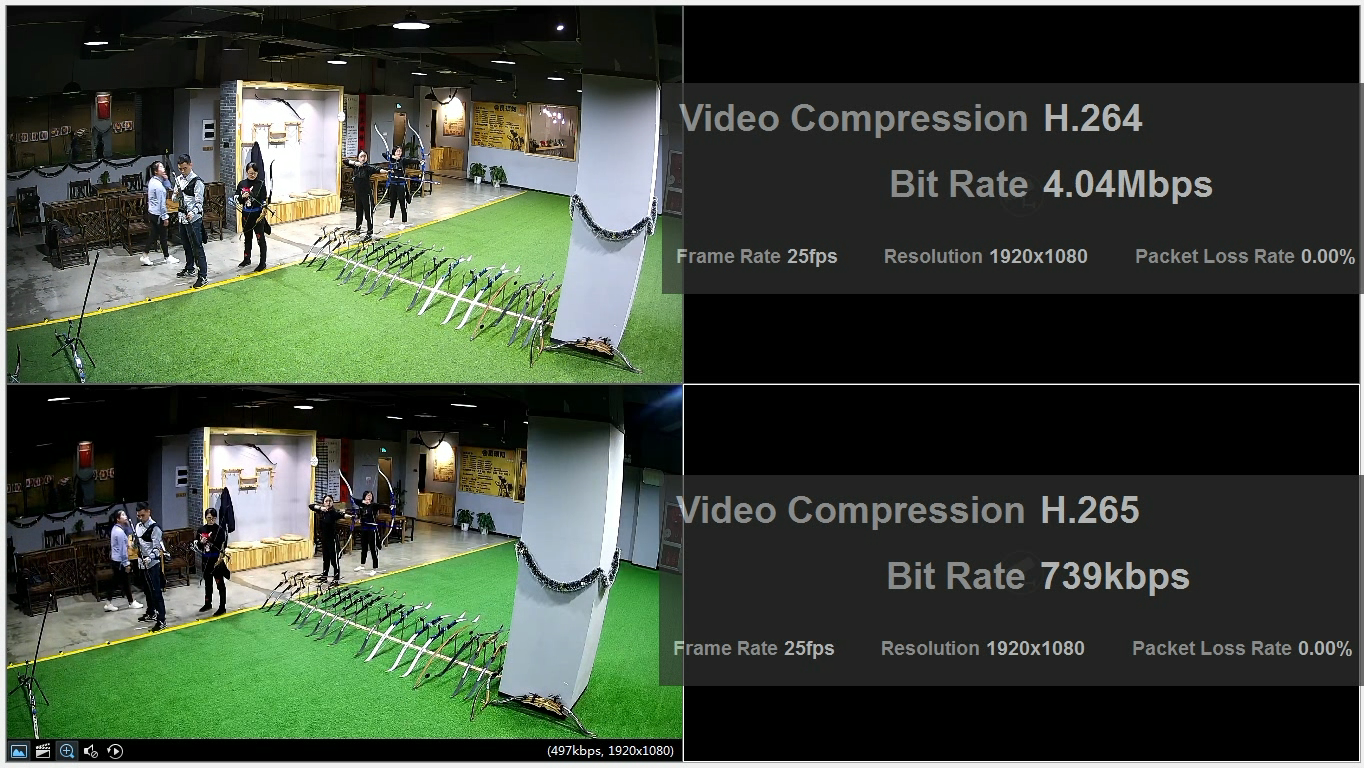 Lossless 
in Image Quality 
at U-Code mode
*Advanced mode only works with IPC&VMS
U-Code Image-fidelity
More compression in static image at the same resolution and frame rate
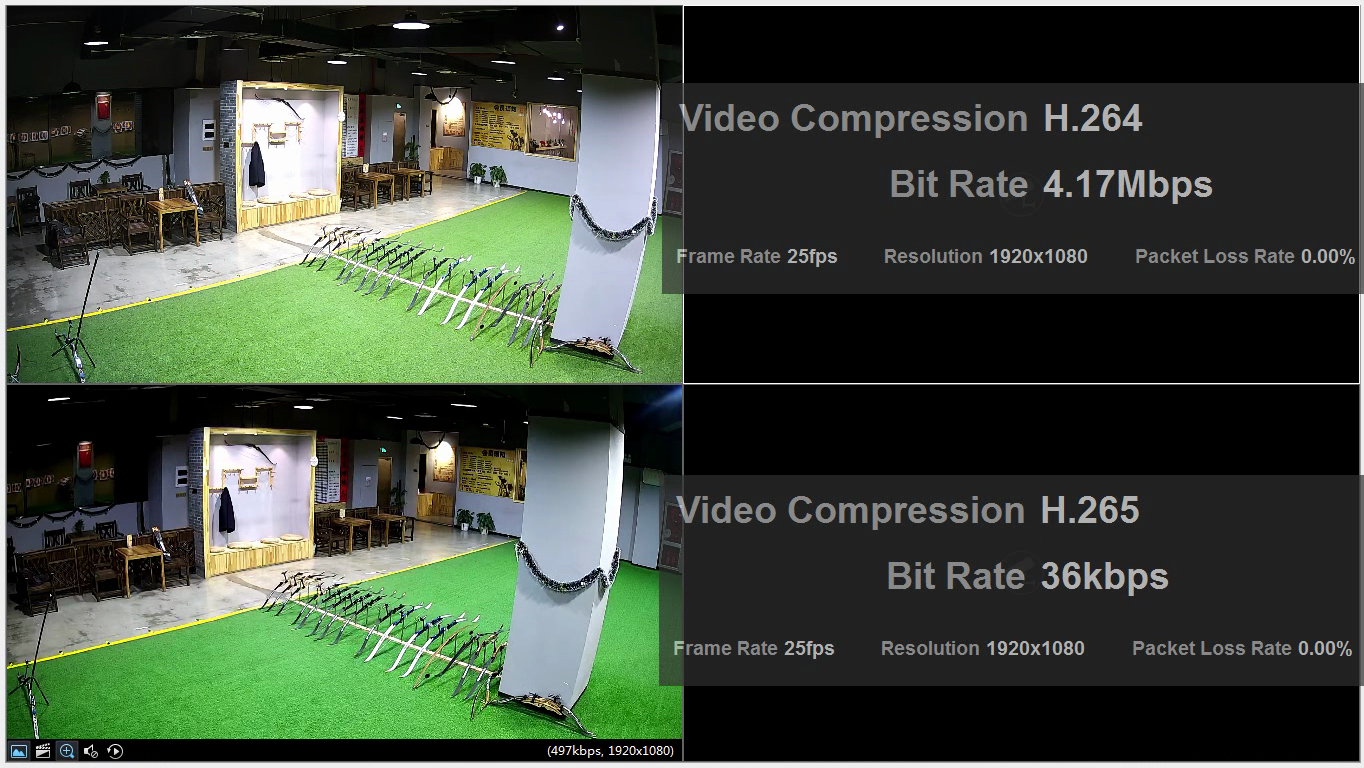 Lossless 
in Image Quality 
at U-Code mode
*Advanced mode only works with IPC&VMS
H.264
Ultra 265 Storage-save
How many hard disk needed to store 4-ch 2MP IPC for 3 month?
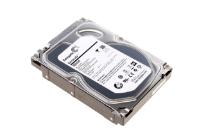 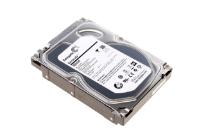 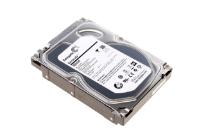 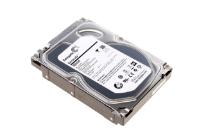 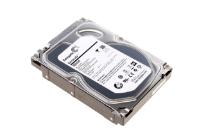 4T X 4
4T X 1
80%-95% Reduction in Storage
Three 4T disks saved!
    400 saved !
Calculation conditions:
H.264
Ultra 265 Storage-save
How long can one 4T HDD to store 1-ch 2MP IPC?
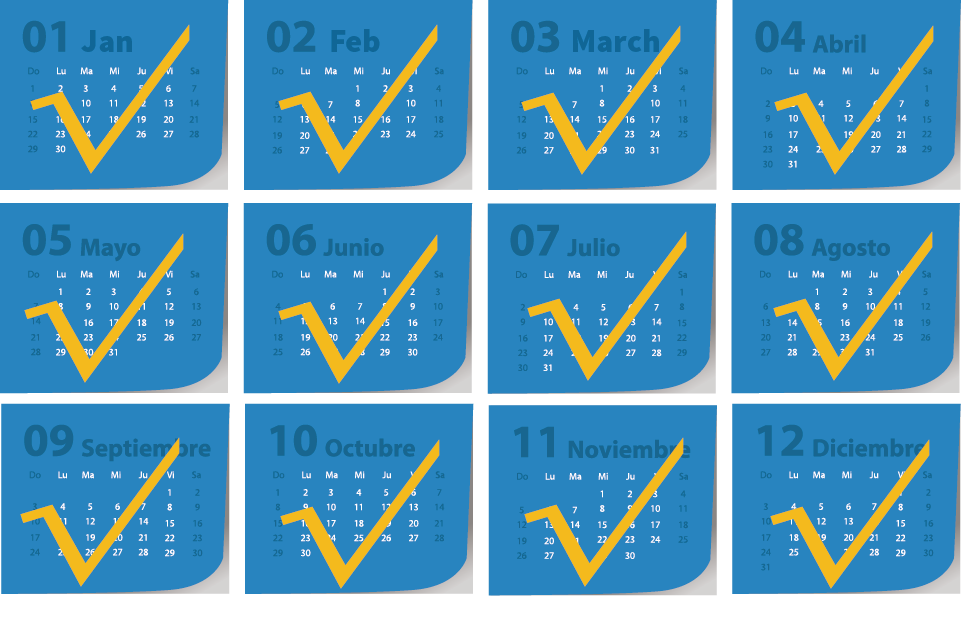 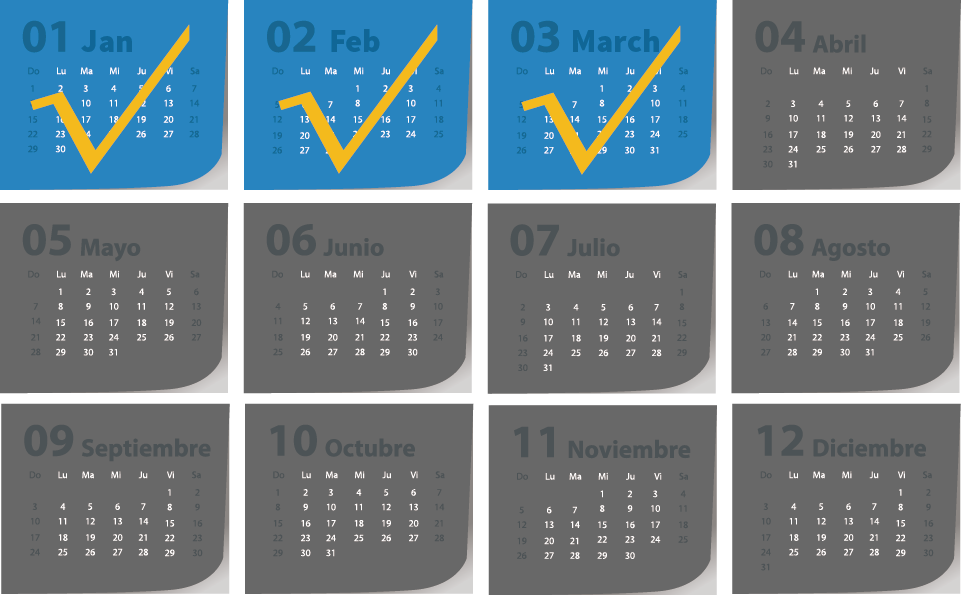 3 MONTHS
1 YEAR
80%-95% Reduction in Storage
Calculation conditions: